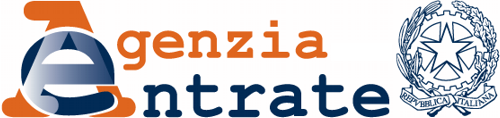 La selezione delle Posizioni organizzative


Incontro con le Organizzazioni sindacali

24 luglio 2018
1
CONTESTO DI RIFERIMENTO
La soppressione, a partire dal 1 gennaio 2019, delle posizioni organizzative speciali e delle posizioni organizzative temporanee e l’istituzione di circa 1500 nuove posizioni organizzative è un’operazione che ridefinisce l’assetto organizzativo a livello centrale, regionale e provinciale e ridisegna i contenuti e le responsabilità di molte posizioni.
2
I PRINCIPI DI RIFERIMENTO
Garantire a tutti i funzionari con esperienza la possibilità di partecipare
Valorizzare le competenze professionali e organizzative di ciascun funzionario 


Proporre una selezione che individui non solo le conoscenze ma anche il «saper fare»
Per il PERSONALE

momento di crescita professionale
Per l’ORGANIZZAZIONE

opportunità per conoscere e mappare il capitale dell’Agenzia
3
IL PERCORSO SELETTIVO
DEAD LINE – 31 DICEMBRE 2018
Operazione di ampia portata con numeri molto elevati  in tale scenario, pur mantenendo saldi i principi, è necessario mantenere il buon andamento e la funzionalità dell’Agenzia.


Percorso di selezione e attribuzione degli incarichi SCAGLIONATA

1 STEP  Direzioni provinciali (fine settembre/ fine dicembre)	
2 STEP Direzioni regionali e centrali (novembre/ dicembre)
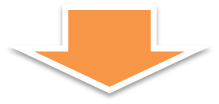 4
IL PERCORSO SELETTIVO
1 fase  Individuazione famiglie professionali omogenee 
al fine di prevedere ITER comuni per posizioni della stessa famiglia
	
2 fase  Avvio ITER di selezione

Prova scritta di carattere pratico su aspetti collegati all’attività lavorativa  
Colloquio di approfondimento sulla motivazione, le competenze e la storia professionale del funzionario
5
LE FAMIGLIE PROFESSIONALI
Nelle Direzioni provinciali e negli Uffici provinciali del territorio, le tipologie di posizioni organizzative sono suddivise in famiglie professionali:
controllo
legale e riscossione 
servizi fiscali 
servizi catastali 
servizi di pubblicità immobiliare
6
LA PROVA SCRITTA DI CARATTERE PRATICO
La prova riproduce alcuni dei contenuti di lavoro tipici della posizione da ricoprire e serve a testare sia la conoscenza tecnico - operativa che gestionale attinente agli specifici compiti e alle peculiari funzioni inerenti alle diverse tipologie di posizioni organizzative da assegnare.
I contenuti della prova scritta saranno poi oggetto di discussione e confronto nel corso del colloquio di approfondimento.
7
COLLOQUIO DI APPROFONDIMENTO
Il colloquio ha l’obiettivo di integrare i diversi elementi di valutazione sul funzionario e giungere alla formulazione di un giudizio complessivo.
8
COLLOQUIO DI APPROFONDIMENTO
Durante il colloquio, verranno approfondite talune aree di indagine, quali:
Motivazione
Presidio tecnico
Conoscenza delle attività, delle responsabilità e degli aspetti gestionali  legati all’incarico
Percorso professionale
Competenze organizzative
9